GS1 Standards Autumn Event8-12 October 2012 – Dublin, IrelandBuilding Standards to Deliver Business Value
Name of Session: New Global Data Dictionary
Time of Session: Thursday 13.30 – 14.00
Who May Attend: AG Members
Speakers:
Ewa Iwicka, Eric Kauz, Coen Janssen
What is the GDD?
GS1 Architecture definition:

“Global Data Dictionary is a compendium of the data elements defined across all GS1 Standards.
The GDD is not itself a GS1 Standard, but rather is a tool which helps to ensure consistency across all GS1 Standards.”
Why a New GDD?
The new design of eCom and GDSN messages requires GDD support that the ‘old’ tool could not provide
Need for a GDD platform ensuring better scalability (e.g. adding new functionality) than the old platform
Decision: create a new tool that could meet challenges of the growing GS1 portfolio
Current scope of the new GDD
Currently, the new GDD supports the following ratified standards:
GDSN release 2.8 and 3.X (when available)
eCom release 3.X
GS1 Glossary of terms
The elements currently covered:
Business Messages
Business Information Entities – data elements, with relationships
Business Data Types
Code Lists used in Business Messages
Business Validation Rules
Context values
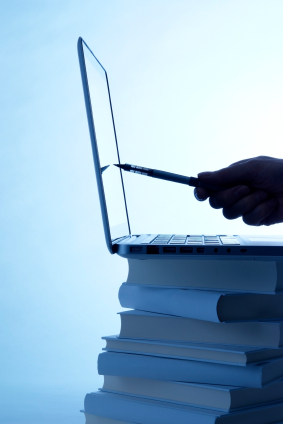 GDD Content structure
Business Message
Business Information Entities
Code Lists Rel. 2.8
Associated Classes
Data Types
Context Value Sets
Validation Rules
Code Lists
Classes
Attributes
Glossaryof GS1 Terms
Advantages of the new GDD
Built on easily expandable platform
Improved message navigation
Improved search capability, e.g. code lists can be searched by values
Improved reports:
Message component reports and Validation Rules downloadable in various formats: Excel, Word, PDF and more
Code list downloadable in XML format
Support for context values and validation rules
Improved glossary: can be filtered by categories, links between glossary terms
Direct linking, e.g. to specific code lists
Automated content loading ensures data quality and timely publication
New GDD – next steps
Live on GS1 website by mid-November 2012
The existing GDD will remain functional until the end of the calendar year
Once the old GDD is shut down, content earlier than eCom 3.0 & GDSN 2.8 will be made available for download with search capability
Further development, e.g. adding new GS1 standard areas or extended functionality will be run as separate projects, based on GS1 leadership prioritisation
Although the platform is extendable, some development resources and project management are necessary
If you have additional requirements – make sure they are heard!
GDD – guided tour
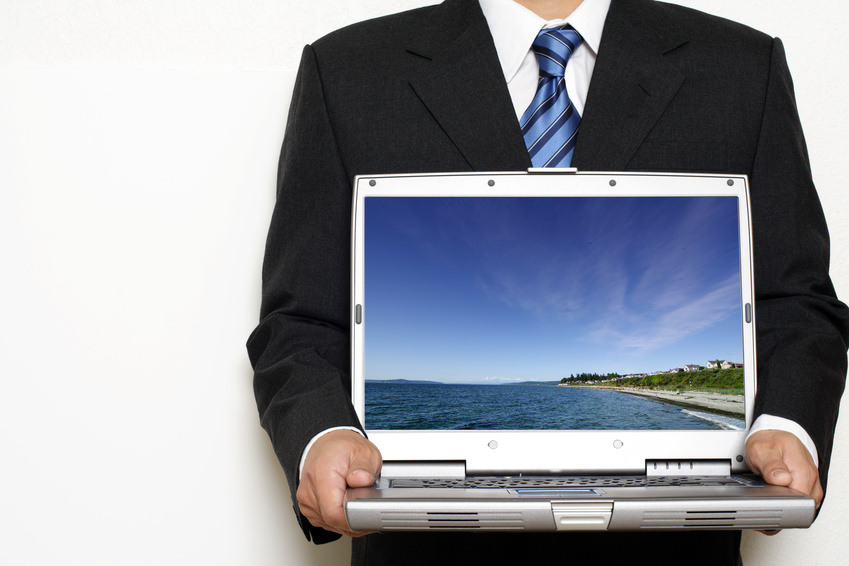 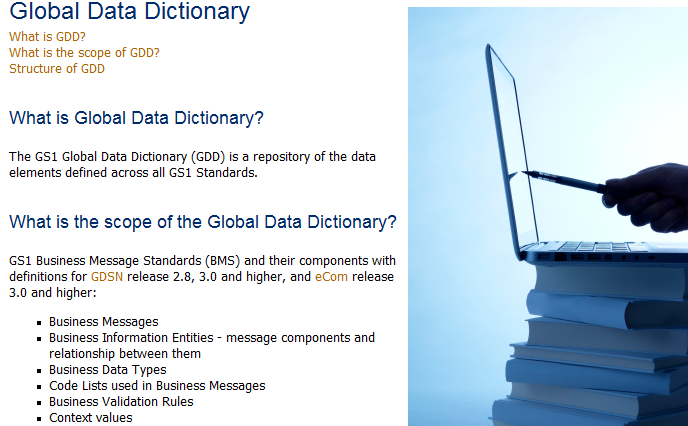 Contact Details
GS1 Global Office
Avenue Louise 326, bte 10
B-1050 Brussels, Belgium
T  + 32 2 788 78 00
W  www.gs1.org